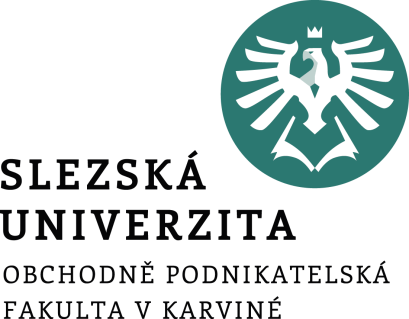 3 pilíře CSR
Zaměření konceptu společenské odpovědnosti organizací

Tří pilířový systém – ekonomický, environmentální, sociální
Ing. Pavel Adámek, Ph.D.
adamek@opf.slu.cz
Katedra podnikové ekonomiky a managementu
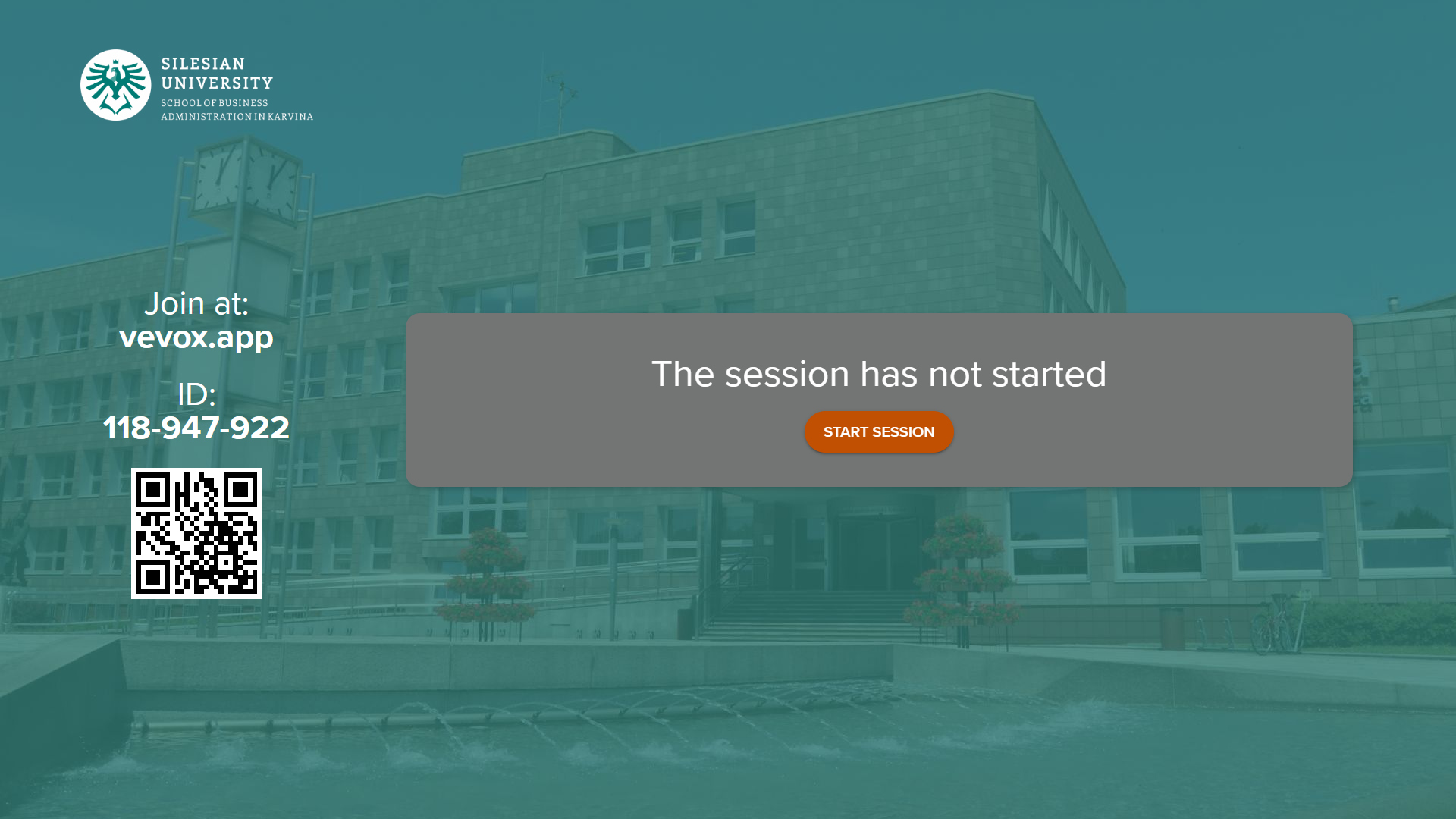 Obsahové zaměření přednášky
Představení – Společenská odpovědnost organizací

Ekonomický pilíř + vybrané odpovědné aktivity

Sociální pilíř + vybrané odpovědné aktivity

Environmentální pilíř + vybrané odpovědné aktivity
[Speaker Notes: csvukrs]
Obsahové zaměření přednášky
Představení – Společenská odpovědnost organizací

Ekonomický pilíř + vybrané odpovědné aktivity

Sociální pilíř + vybrané odpovědné aktivity

Environmentální pilíř + vybrané odpovědné aktivity
[Speaker Notes: csvukrs]
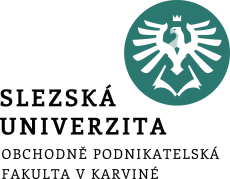 Evropská komise zjednodušeně definuje CSR jako „odpovědnost podniků za jejich dopady na společnost a uvádí, co by měl podnik dělat, aby této odpovědnosti dostál“. 

Podniky musí mít zavedený proces, který v úzké spolupráci se zúčastněnými stranami začlení sociální a environmentální aspekty, etiku lidských práv a ochranu spotřebitele do svých obchodních operací a hlavní strategie.

Cílem je:
maximalizovat tvorbu sdílené hodnoty, což znamená vytvářet výnosy z investic pro akcionáře společnosti a zároveň zajistit přínosy pro ostatní zainteresované strany společnosti;
identifikovat, předcházet a zmírňovat případné nepříznivé dopady, které mohou mít podniky na společnost.
Představení – Společenská odpovědnost organizací (CSR)
PROČ CSR?
Podnikům přináší CSR důležité výhody v oblasti řízení rizik, úspor nákladů, přístupu ke kapitálu, vztahů se zákazníky, řízení lidských zdrojů, udržitelnosti provozu, schopnosti inovovat a ziskovosti. 
Pro ekonomiku je CSR nástrojem pro udržitelné a inovativní přístupy – přispívá k udržitelnosti. 
Pro společnost nabízí sociální odpovědnost podniků, soubor hodnot, na nichž lze budovat soudržnější společnost a na nichž lze založit přechod k udržitelnému hospodářskému systému.
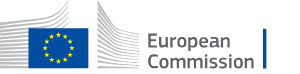 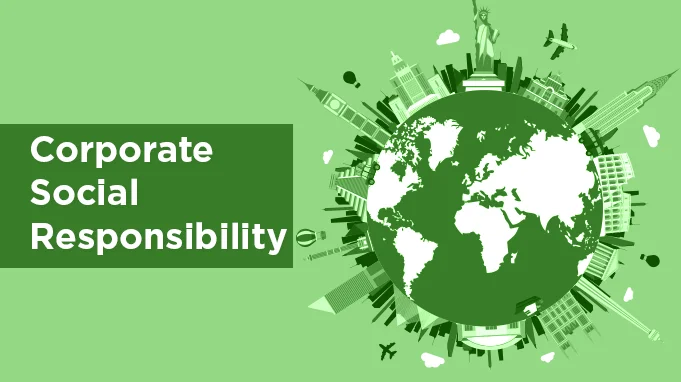 Hierarchie společenské odpovědnosti organizací
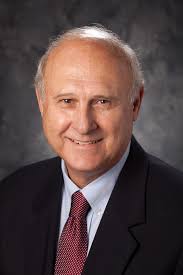 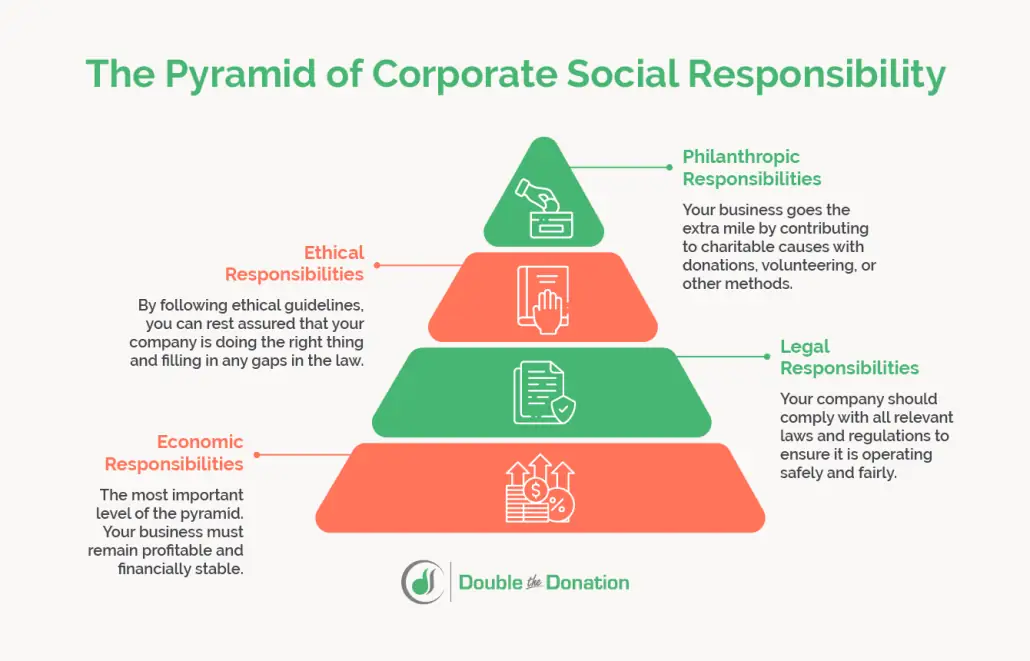 Stanovna Archie B. Carroll 1991.
Demonstruje hierarchii odpovědností v organizaci. 
Ekonomická, Legální, Etická, Filantropická odpovědnost.
Logikou je, že organizace musí splnit nižší úroveň a posunuje se na vyšší úroveň. 
Tvrdí, že pouze společným plněním všech těchto odpovědností lze dosáhnout efektivní CSR.
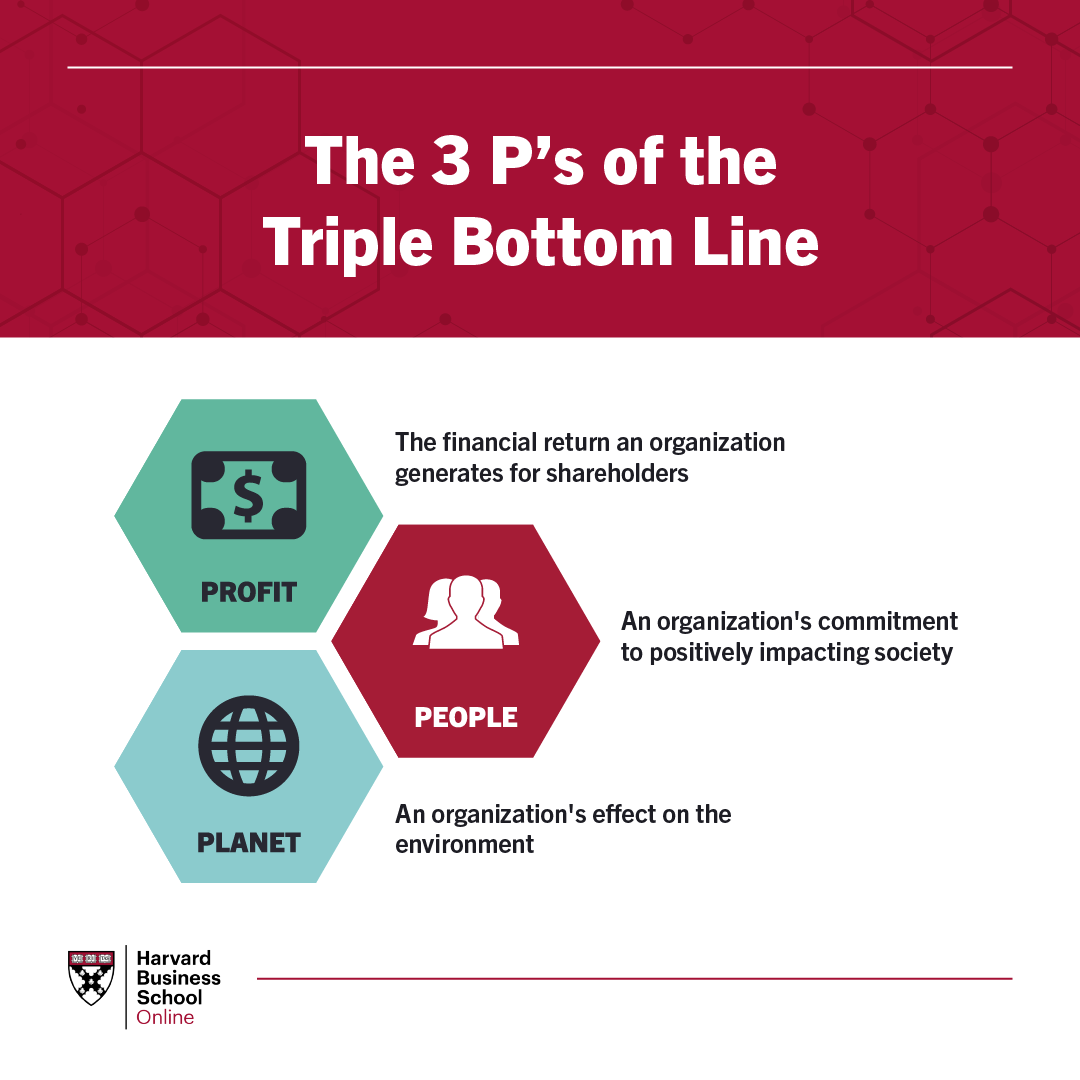 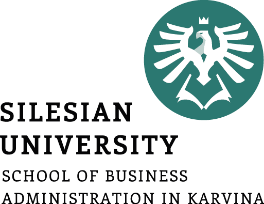 Hlavní tři pilíře společenské odpovědnosti organizací
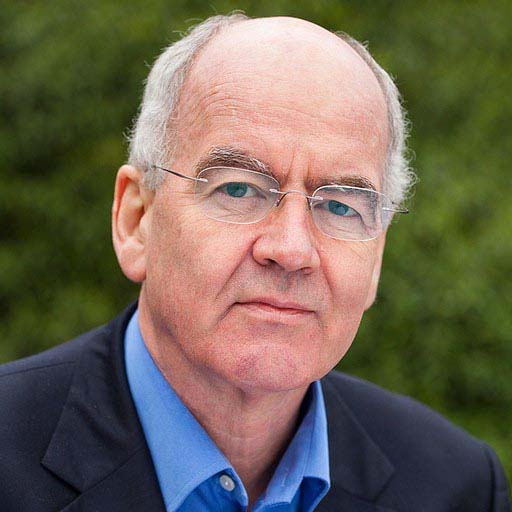 The triple bottom line (TBL, John Elkington, 1994)
Trojí základ podnikání nebo trojí zodpovědnost. Zjednodušeně řečeno jde o princip, podle kterého se firmy nezaměřují jen na ekonomický zisk, ale i na sociální a ekologické hledisko

 
Profit – Ekonomický pilíř
People – Sociální pilíř
Planet – Environmentální pilíř
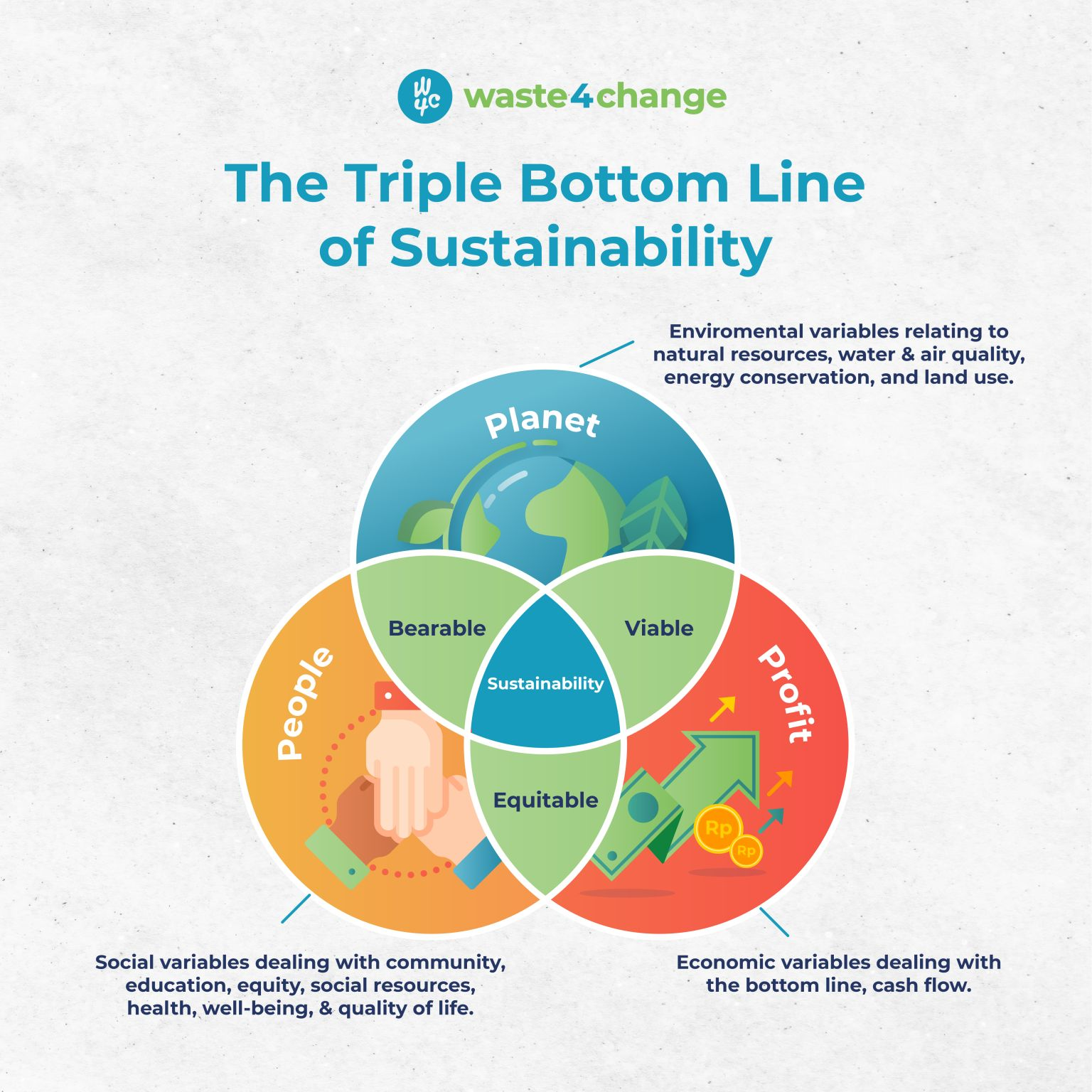 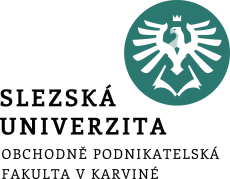 3 pilíře CSR
Stanovení etického kodexu - řada firem má zpracován etický kodex, který upravuje a stanovuje pravidla chování a jednání firmy a jejich zaměstnanců, kteří se tak chovají eticky a protikorupčně.

Transparentní jednání - komunikace se stakeholdery je součástí odpovědného chování firmy. Firmy podávají pravidelné informace všem stakeholderům, aby stakeholdeři měli potřebný pohled do věcí, kterých se jich týkají, poskytování informací stakeholderům je podstatou transparentního jednání (CSR reporting).
1. Ekonomická oblast CSR

Dle řady autorů do ekonomické oblasti společenské odpovědnosti firem patří následující aktivity:
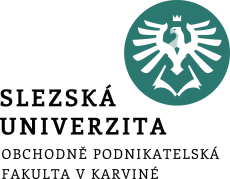 3 pilíře CSR
Protikorupční politika – je součástí ekonomické oblasti společenské odpovědnosti firem. Firmy přijímají protikorupční politiku a stanovují si pravidla pro řešení výskytu korupčního jednání svých zaměstnanců. Některé firmy zavedly např. protikorupční linky.

Principy dobrého řízení – dodržování zásad správy a řízení společnosti je zárukou toho, že představenstvo, dozorčí rady, správní orgány budou pracovat podle etických principů a konceptu CSR.
1. Ekonomická oblast CSR

Dle řady autorů do ekonomické oblasti společenské odpovědnosti firem patří následující aktivity:
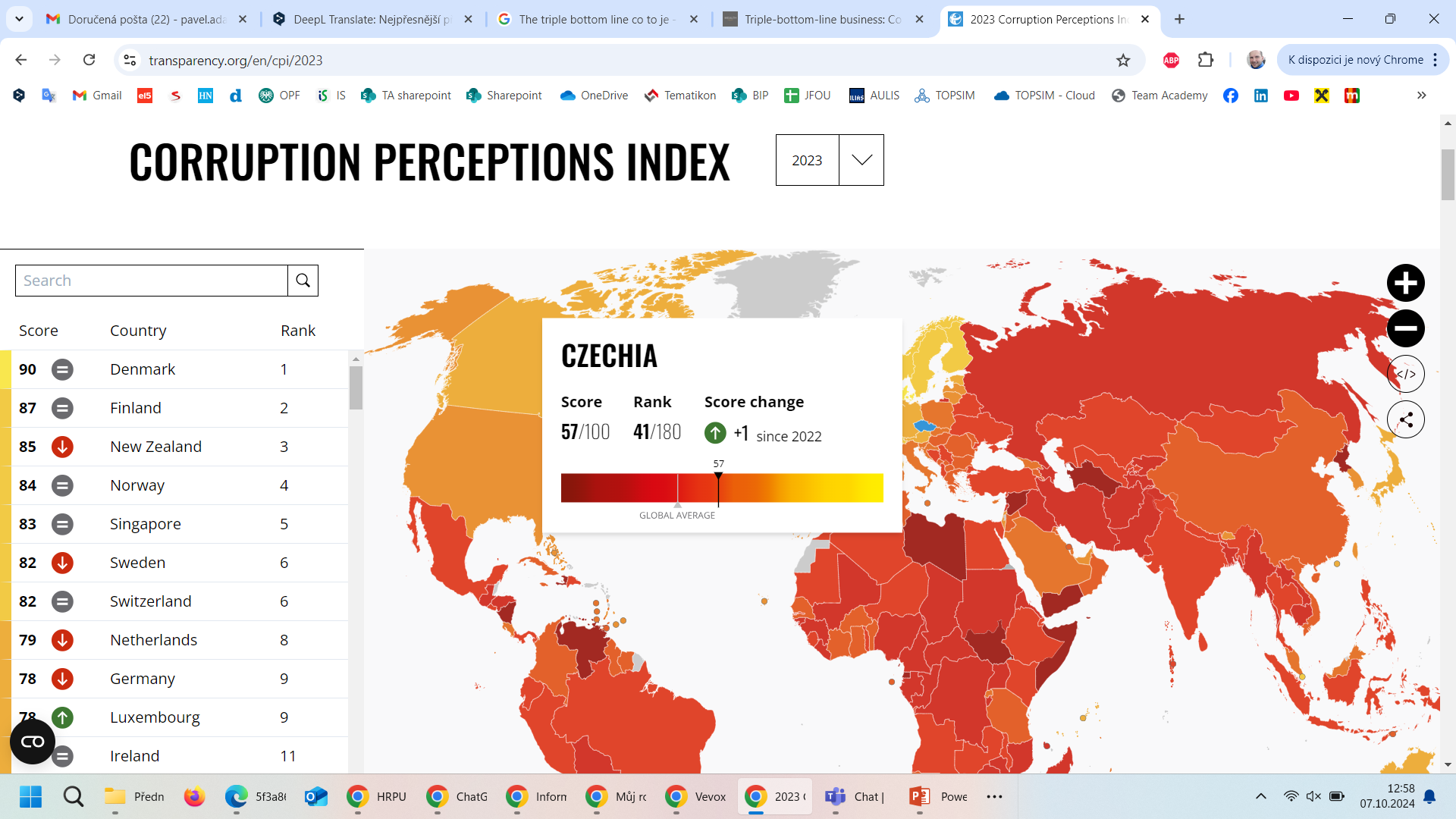 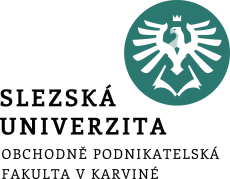 3 pilíře CSR
Aktuální odkaz:
https://www.transparency.org/en/cpi/2021?gclid=Cj0KCQjwkOqZBhDNARIsAACsbfKCmO0cZSkk8O0jgo7fUgk6rlupmduK_4haPvrq3MqD3_PRNX06akAaAqimEALw_wcB
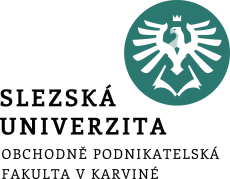 3 pilíře CSR
vytvoření etického kodexu (případně jiného podnikového dokumentu, který upravuje podnikatelské chování firmy);
transparentnost jednání a chování organizace; uplatňování principů dobrého řízení; podnikání s uplatněním protikorupční politiky; 
vedení dialogu s akcionáři; 
vymezení pravidel chování k zákazníkům např. kvalitní a bezpečné produkty či služby; 
vymezení pravidel chování k dodavatelům (korektní jednání s dodavateli např. včasné plnění závazků); 
odpovědné řízení dodavatelského řetězce; 
vymezení pravidel chování k investorům; 
společensky odpovědné investování; 
ochrana duševního vlastnictví;
etický a sociální marketing.
Ekonomická oblast CSR

Souhrnně lze uvést výčet hlavních aktivit, který obsahuje a pokrývá základní oblasti ekonomického pilíře:
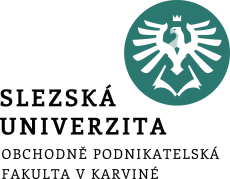 3 pilíře CSR
Dodržování právních předpisů, řízení rizik, transparentnost a řádná správa a řízení. Toto chování pomáhá získat důvěru zainteresovaných stran společnosti, protože prokazuje odpovědnou firemní kulturu. Z tohoto chování vychází mnoho postupů, které vedou k hmatatelným opatřením, jako jsou zprávy o udržitelnosti, mapy zainteresovaných stran, certifikace.
Navrženy tak, aby maximalizovaly zisky a zároveň snižovaly náklady a zmírňovaly rizika.
Jde spíše o zaměření na udržitelnost podnikání a zajištění opakovatelného podnikání (dlouhodobé udržitelnosti).
Cílevědomí lídři nyní zjišťují, že mají moc využít své podnikání k pozitivním změnám ve světě, aniž by to omezovalo finanční výkonnost. 
V mnoha případech se ukázalo, že přijetí iniciativ v oblasti udržitelnosti je hnacím motorem obchodního úspěchu.
Ekonomická oblast CSR
Příklady aktivit v ekonomickém pilíři
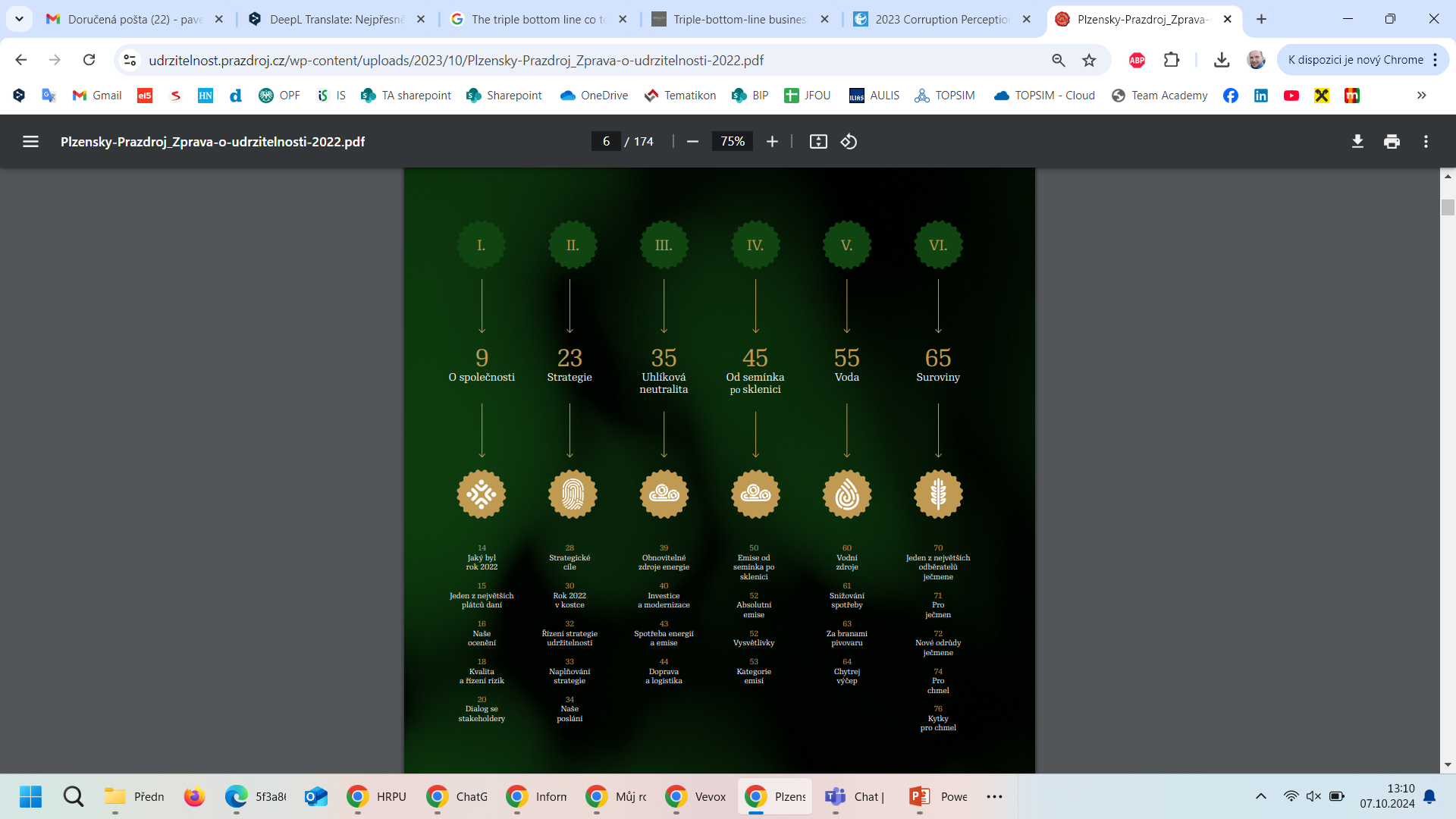 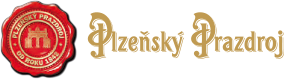 Příklad
https://udrzitelnost.prazdroj.cz/ (Představit jednotlivé závazky společnosti)
Zpráva o udržitelnosti 2022 https://udrzitelnost.prazdroj.cz/wp-content/uploads/2023/10/Plzensky-Prazdroj_Zprava-o-udrzitelnosti-2022.pdf
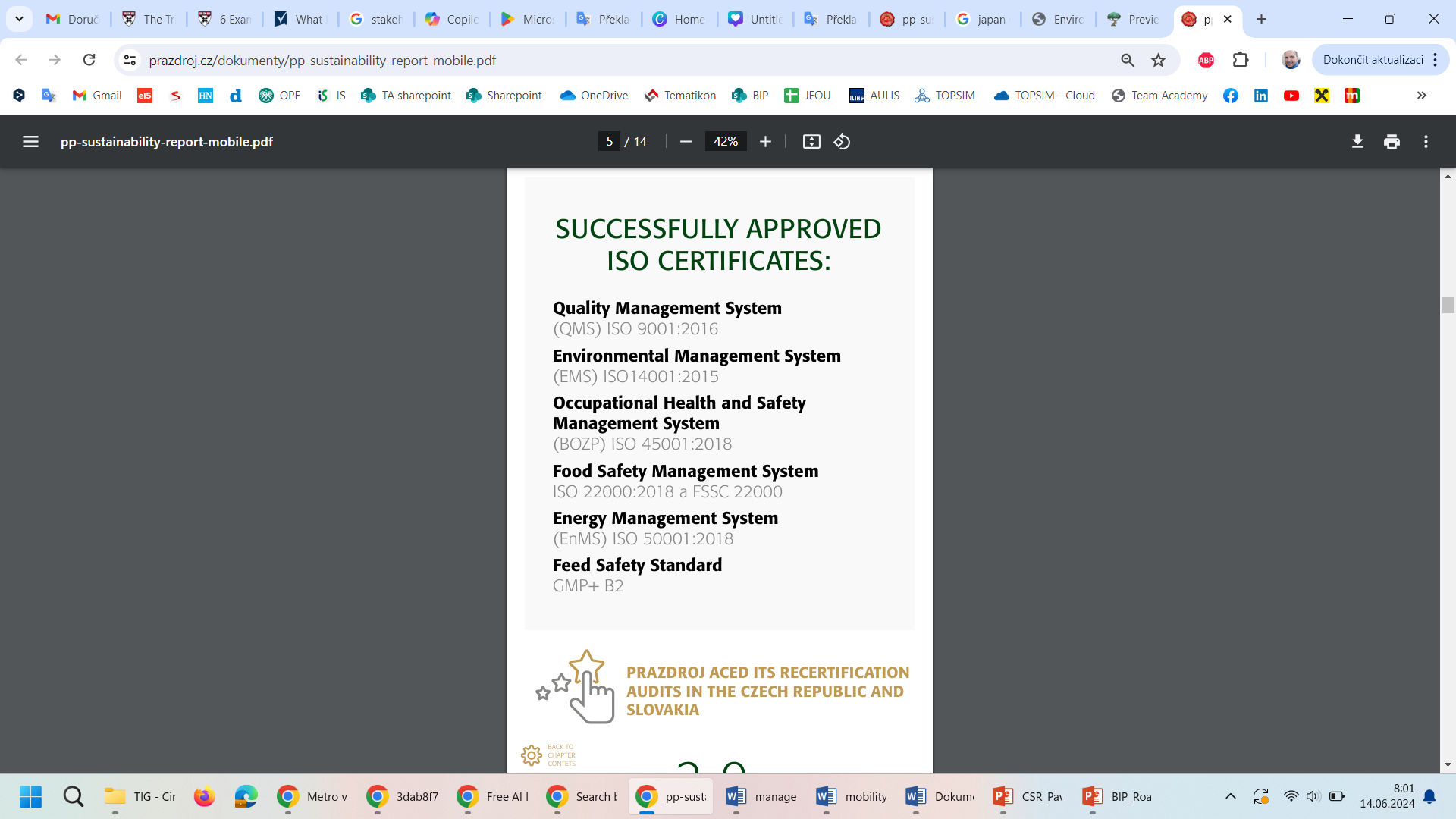 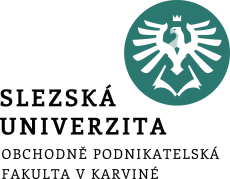 3 pilíře CSR
Můžeme zde řadit aktivity:
respektování rovných příležitostí, lidských práv, 
podmínky pro rozvoj zdraví a bezpečnosti,
rozvoj a vzdělávání zaměstnanců, 
filantropie, 
komunikace se zainteresovanými stranami,
zapojení zaměstnanců do sociálních aktivit a další.
2. Sociální oblast CSR

Oblast je také možno rozdělit na interní a externí.
Do interní oblasti se zahrnují zaměstnanci a péče o ně, pracovní podmínky, které firma vytváří.
Do externí sociální oblasti se zařazuje především filantropie a spolupráce s místní komunitou.
Příklady interních aktivit v sociálním pilíři
Příklady interních aktivit v sociálním pilíři
Příklady externích aktivit v sociálním pilíři
Příklad
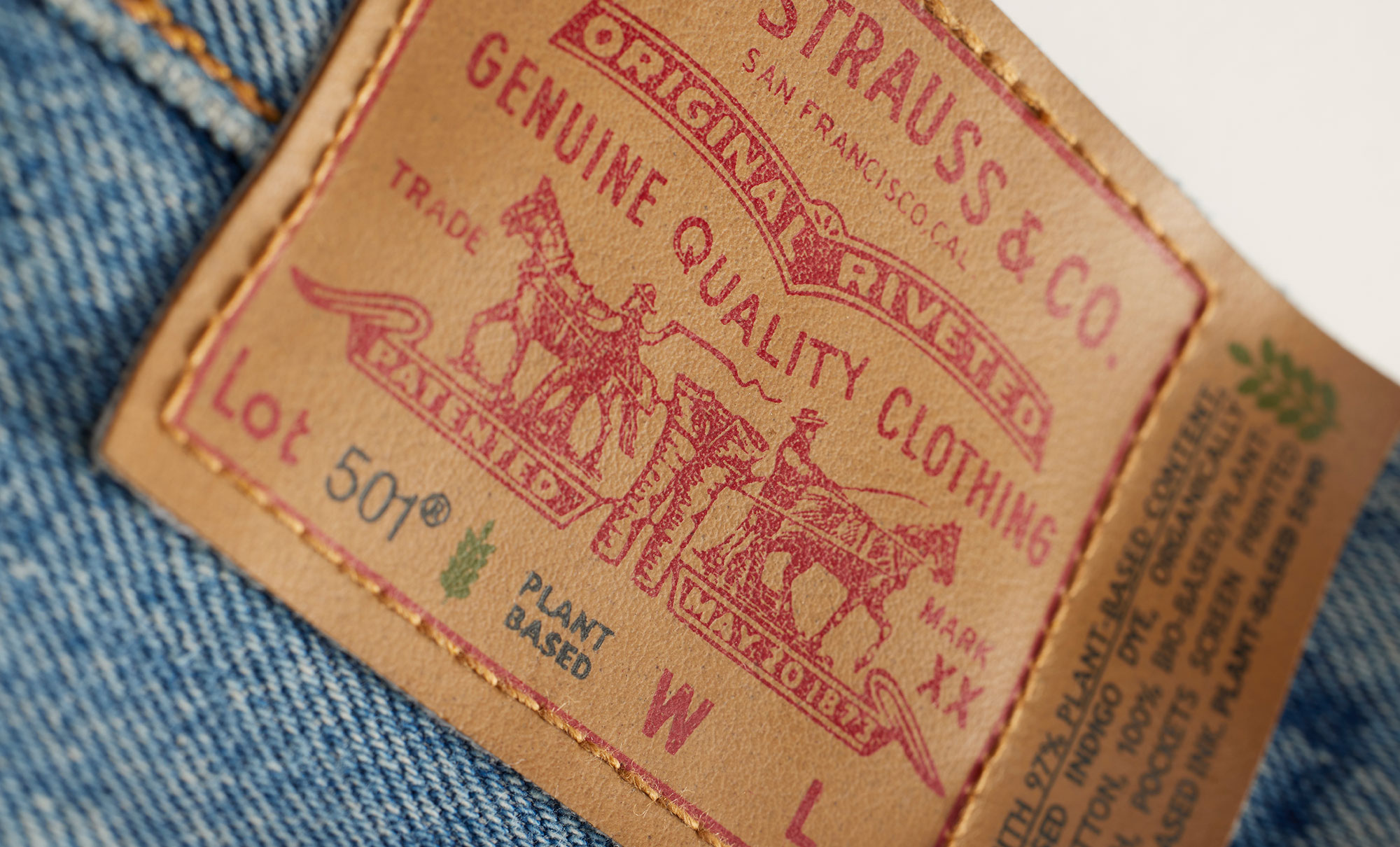 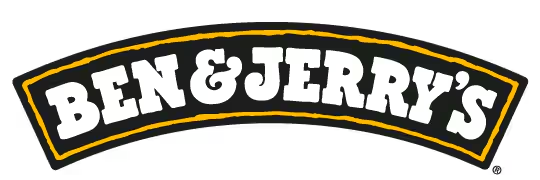 Levi Strauss’s Social Impact

V roce 1991 značka vytvořila své podmínky angažovanosti (Terms of Engagement), které stanovily její globální kodex chování týkající se dodavatelského řetězce a stanovily standardy pro práva zaměstnanců, bezpečné pracovní prostředí a výrobní proces šetrný k životnímu prostředí.

Od roku 2011 byla iniciativa Worker Well-being rozšířena do 12 zemí, z čehož profituje více než 100 000 pracovníků. V roce 2016 značka tuto iniciativu rozšířila a slíbila, že do roku 2025 rozšíří program na více než 300 000 pracovníků a bude vyrábět více než 80 % svých výrobků v továrnách Worker Well-being. Iniciativy se ukázaly jako hnací síla obchodního úspěchu.
Ben & Jerry’s Social Mission
V roce 2012 se společnost stala certifikovanou B Corporation - firmou, která vyvažuje účel a zisk tím, že splňuje nejvyšší standardy sociální a environmentální výkonnosti, veřejné transparentnosti a právní odpovědnosti.
Ben & Jerry's Foundation v roce 1985, organizace zaměřená na podporu občanských hnutí, která jsou motorem sociálních změn.
Nadace každoročně uděluje organizacím granty ve výši přibližně 2,5 milionu dolarů. Mezi příjemci grantů jsou například organizace United Workers Association, která se zabývá lidskými právy a usiluje o odstranění chudoby, nebo organizace Clean Air Coalition, která se zabývá zdravím a spravedlností v oblasti životního prostředí.
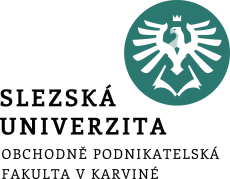 3 pilíře CSR
Aktivita firmy, která je vyvíjena v této oblasti, by měla být zaměřena na tyto činnosti:
minimalizace dopadů na životní prostředí, 
zajištění zdravého pracovního prostředí, 
bezpečnosti zaměstnanců, dodržování standardů ISO 14001 nebo EMAS nad rámec zákona,
snížení spotřeby energie a vody, recyklaci odpadů, důsledné třídění odpadů,
zavádění nejlepších technologií,
ochrana přírodních zdrojů,
využívání ekologických produktů a služeb.
3. Environmentální oblast CSR

Negativní dopady na své okolí by se firmy měly snažit eliminovat svojí proaktivní politikou zaměřenou na tuto oblast.
Příklady aktivit v environmentálním pilíři
Příklady aktivit v environmentálním pilíři
Příklad
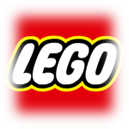 Lego – závazek k udržitelnosti
Společnost Lego, která patří k nejrenomovanějším firmám na světě, se snaží nejen pomáhat dětem rozvíjet se prostřednictvím kreativní hry, ale také podporovat zdravou planetu. 
Lego je první a jedinou hračkářskou společností, která byla jmenována partnerem Světového fondu na ochranu klimatu (World Wildlife Fund Climate Savers Partner), čímž se zavázala snižovat svůj uhlíkový dopad. 
Do roku 2030 plánuje výrobce hraček používat k výrobě všech svých základních produktů a obalů materiály šetrné k životnímu prostředí - a již podnikl klíčové kroky k dosažení tohoto cíle.
V letech 2013 a 2014 společnost Lego zmenšila velikost svých krabic o 14 %, čímž ušetřila přibližně 7 000 tun lepenky. V roce 2018 pak společnost představila 150 botanických dílků vyrobených z cukrové třtiny z udržitelných zdrojů.
Spolu s těmito změnami se výrobce hraček zavázal investovat 164 milionů dolarů do svého Centra pro udržitelné materiály, kde výzkumníci experimentují s materiály na biologické bázi, které lze implementovat do výrobního procesu.
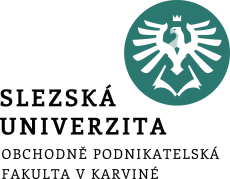 3 pilíře CSR
Sumarizace charakteristických rysů CSR:

ekonomická činnost firmy, sociální rozvoj a ochrana životního prostředí; 
dobrovolnost – podnik veškeré odpovědné aktivity vykonává dobrovolně, nad rámec svých zákonných povinností, 
dialog se stakeholdery – zapojení zainteresovaných stran, které firmu výrazně ovlivňují, 
dlouhodobý charakter – aktivity CSR jsou realizovány dlouhodobě a nekončí, pokud se podnik ocitne v horší ekonomické situaci a 
důvěryhodnost – CSR přispívá k posílení důvěry ve firmu; činnosti však musí být transparentní, trvalé a nezveličované.
Vždy záleží na strategii každé organizace, jaké principy si vezme za své a na které bude klást největší důraz. 

               Oblasti CSR
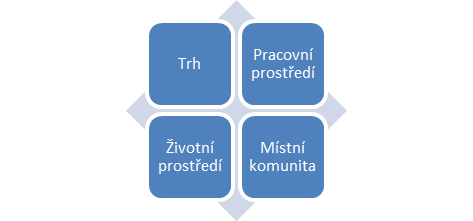 Zdroj: BLF Koncept CSR v praxi, průvodce odpovědným podnikáním
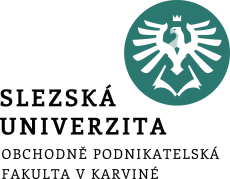 Shrnutí 
https://silesianuniversity.vevox.com/#/meeting/646111/polls
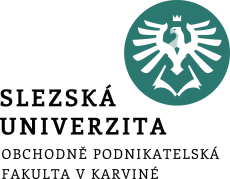 Dotazy a diskuse 
………….
………….
………….
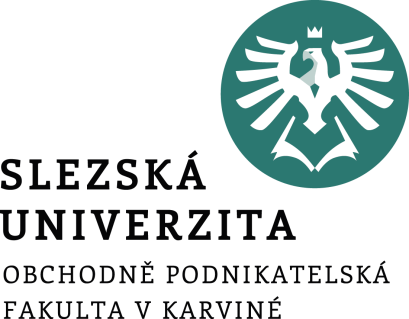 Děkuji za pozornost
a přeji Vám úspěšný den 
Ing. Pavel Adámek, Ph.D.
adamek@opf.slu.cz